February 2019
Parent Maths Session
Owls Class
The Curriculum
Number and place value
Addition and subtraction
Multiplication and division
Fractions (including decimals and percentages)
Measurement
Properties of shape
Position and direction
Statistics
Ratio and proportion
Algebra
https://www.gov.uk/government/publications/national-curriculum-in-england-mathematics-programmes-of-study
2
Content Distributions
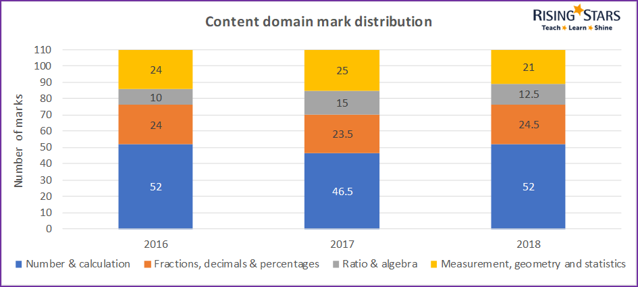 3
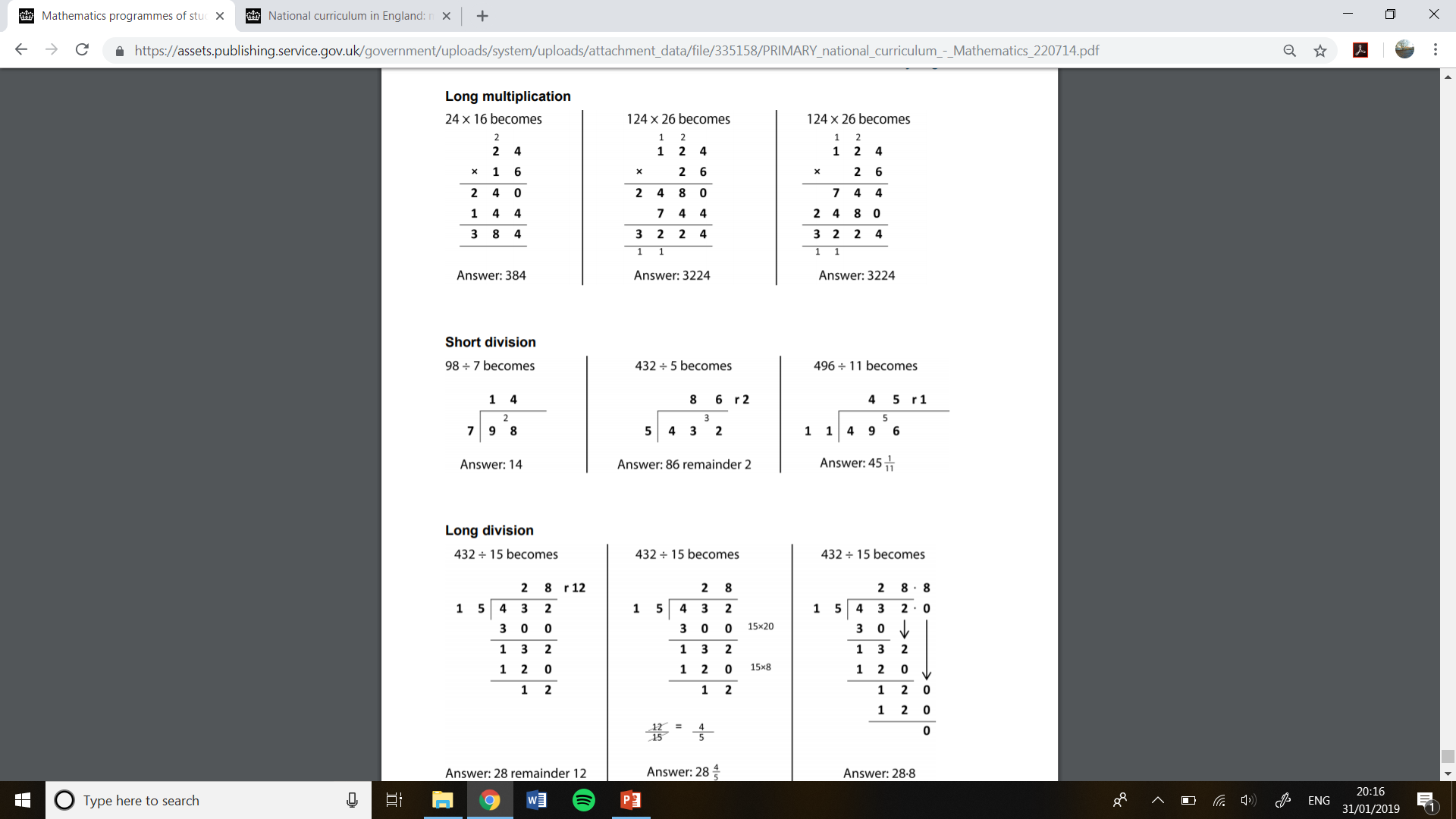 Written methods of calculation
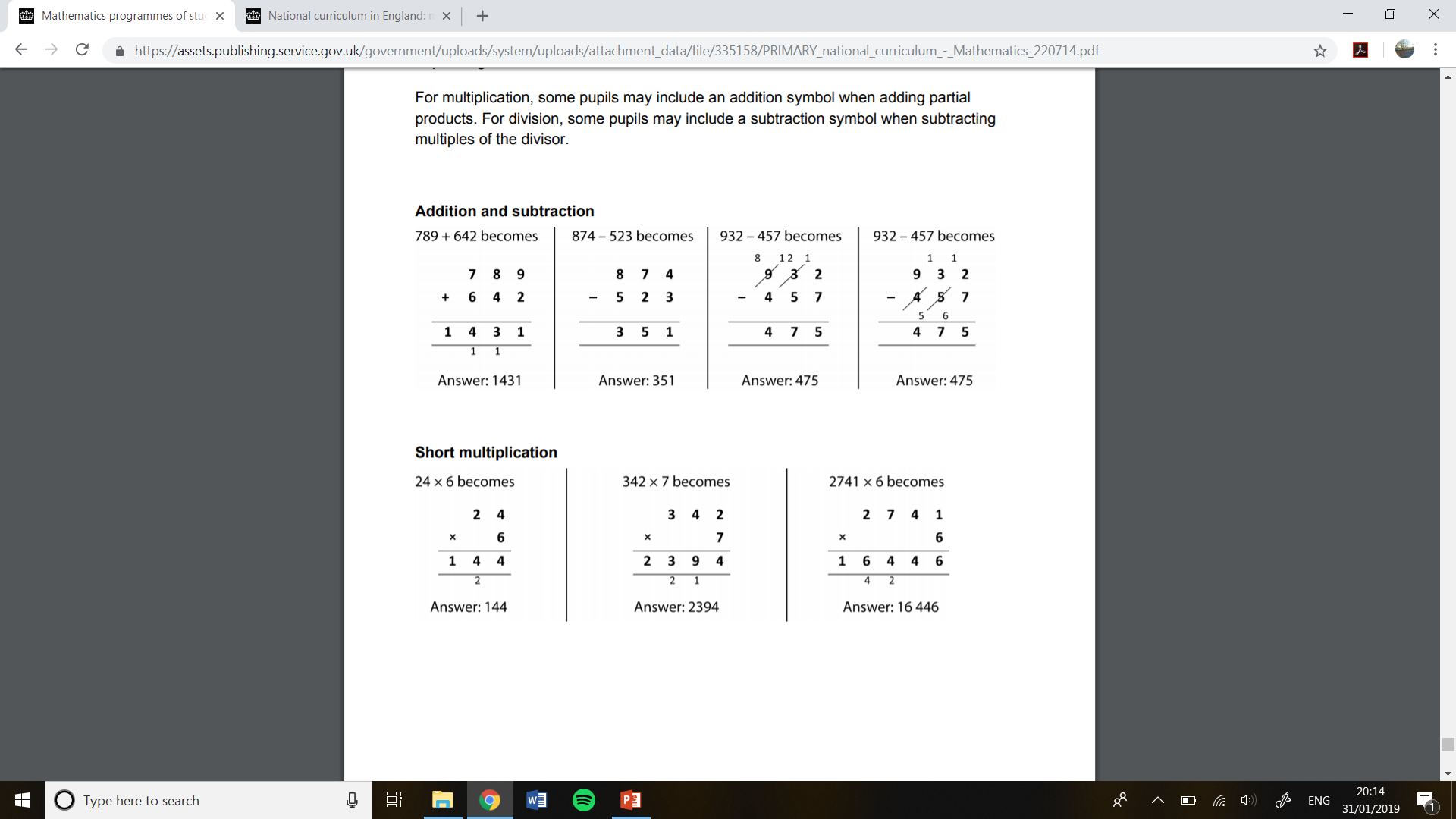 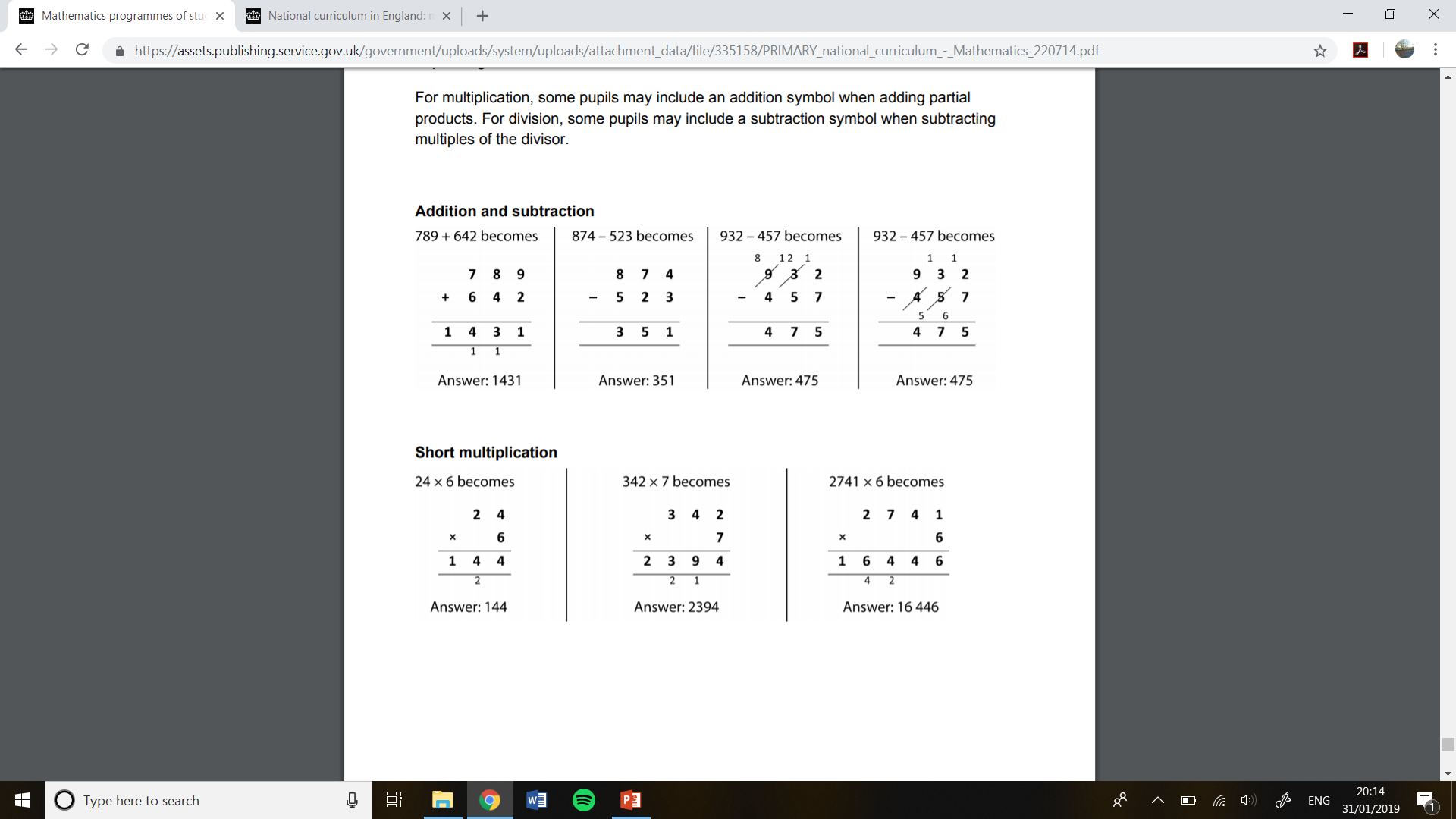 4
https://www.youtube.com/watch?v=LScWhYufB2k

Written method of subtraction
Written methods of calculation
https://www.youtube.com/watch?v=A-M9VWZehjo

Written method of addition
https://www.theschoolrun.com/what-is-the-bus-stop-method-for-division

Short division
https://www.youtube.com/watch?v=CSd3Ue8QRyg

Long multiplication
https://www.theschoolrun.com/what-is-long-division

Long division
5
Maths Lessons
We have daily maths lessons in school
Begin with a short recap on the previous day
Introduce the objective and talk task with the children practising with groups
Children do a short focused activity
Usually review of the activity before another talk task
Followed by independent activities
Finally an evaluation
Our aim is to make children fluent, confident mathematicians.
6
Maths Meetings
These have arithmetic and reasoning questions and last for approximately 15 minutes.
Resources we use in school
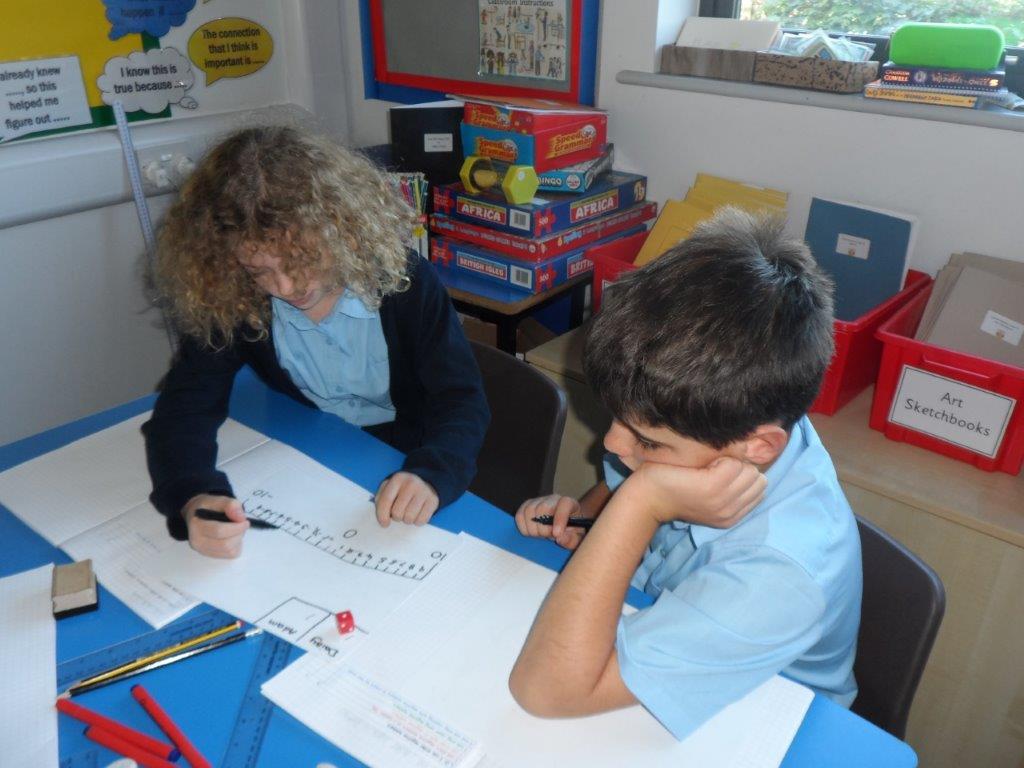 Counters
Multilink
Numicon
Number cards
Scales
Measuring cylinders
Clocks
Dice
Place value charts
Fraction tower cubes
Cuisennaire rods
Whiteboards and pens
Each other!
8
Things you can do at home
The most important thing is build a positive attitude towards maths!
Telling the time ~ calculating time intervals by asking ‘how long until…?’, ‘if this is …… long, what time will it finish?’
Practise reading timetables ~ bus, train, TV guide, etc. 
Reading scales ~ weighing when cooking, reading thermometers in the garden, etc. 
Changing recipes for different amounts of people, e.g. ‘this recipe is for 12 and we need it for 8’ etc.
Calculating total/ change/ special offers when shopping
Playing games involving adding/ subtracting, e.g. Monopoly
Practise times tables regularly
9
Helpful resources
Some things that might help!
https://www.bbc.com/bitesize/subjects/z826n39 ~ information and practise for the different curriculum areas
CGP books
https://mathsmadeeasy.co.uk/ks2-revision/ ~ maths questions organised by curriculum content
https://www.timestables.co.uk/ ~ times table practises
10